Conformité des distributeurs
Nom du Chargé des Relations Distributeur (CRD)
Ordre du jour
Présentation sur la conformité des distributeurs - Juin 2023 - Public
Message de la Directrice générale de l'éthique et de la conformité
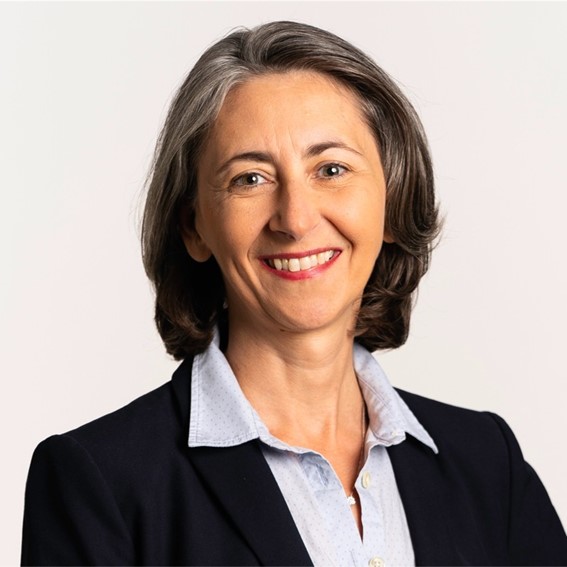 « Medtronic est reconnue comme une entreprise éthique et conforme qui fait la promotion de l'intégrité et des pratiques éthiques partout où elle exerce ses activités.  Les partenaires commerciaux comme vous font partie intégrante d'une stratégie d'entreprise durable qui respecte toutes les lois et réglementations internationales applicables, les lois anti-corruption locales, les codes de conduite de l'industrie et notre propre code d'éthique.  Nous sommes déterminés à continuer d'améliorer notre position en matière d'intégrité et de pratiques éthiques grâce à de solides partenariats commerciaux. 

Merci de votre soutien dans cette importante initiative.
Tara Shewchuk
Présentation sur la conformité des distributeurs - Juin 2023 - Public
Nos exigences en matière de conformité
Exigences de conformité
Un examen rapide
Présentation sur la conformité des distributeurs - Juin 2023 - Public
Responsable de la conformité
Éléments clés
Points à prendre en compte
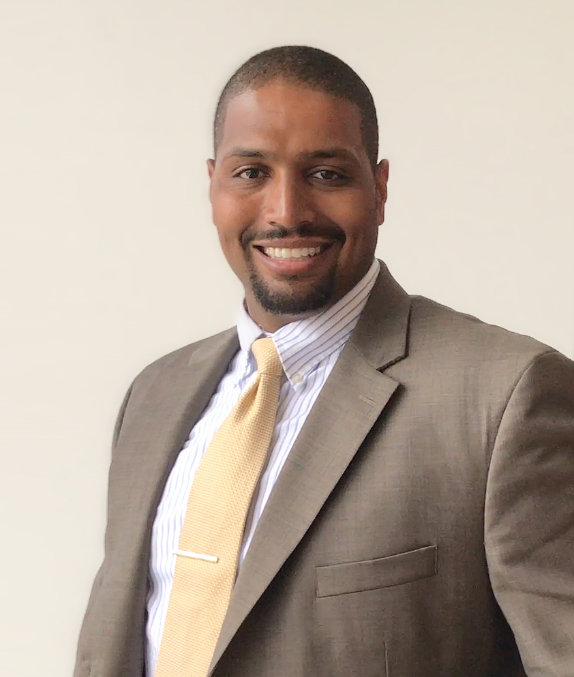 Les responsabilités du poste sont les suivantes :
Mise en œuvre et surveillance des obligations de conformité
Point de contact en interne des employés et de Medtronic 
Ce rôle peut s'ajouter à d'autres responsabilités (ex:  conseiller juridique ; Responsable RH ou Finance)
A le niveau de séniorité attendu
Votre distributeur a-t-il désigné un cadre supérieur pour occuper le poste de responsable de la conformité ?
Cette personne connaît-elle les obligations de conformité et de qualité prévues au contrat ? 
Cette personne se tient-elle au courant des évolutions des règles de conformité ?
Présentation sur la conformité des distributeurs - Juin 2023 - Public
Politique de conformité
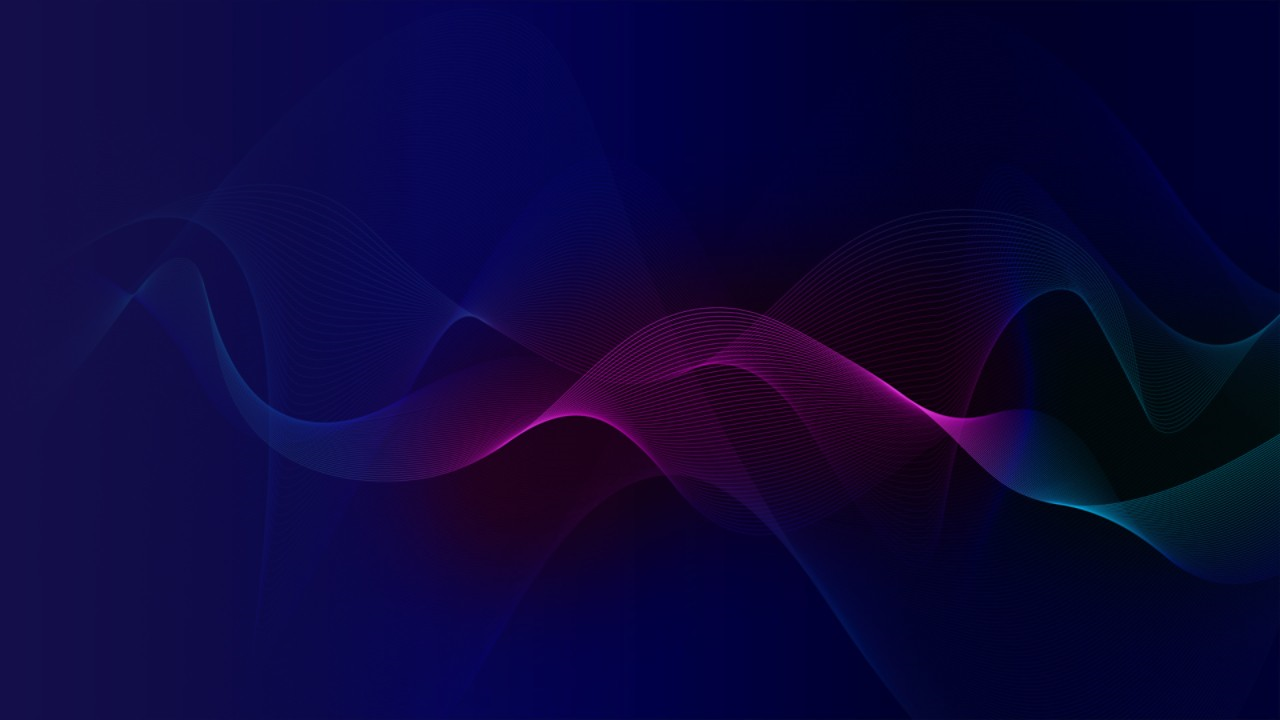 Éléments clés
Points à considérer
Documents de référence
Écrit et communiqué aux employés
Il doit couvrir les domaines suivants :
Repas et hospitalité
Dons
Ententes de conseil
Formation des professionnels de la santé
Offres
Échantillons et marchandises gratuites
Cadeaux
Conflits d'intérêts
Recours à des sous-distributeurs
Codes internationaux ou locaux de l'industrie à respecter
Votre distributeur a-t-il adopté un code de conduite, soit le modèle de code fourni sur notre site Web, soit un code essentiellement équivalent ?
Le code, ses limites et ses règles ont-ils été communiqués aux employés et aux agents du distributeur qui vendent les produits Medtronic ?
Exemple de code de conduite
À faire et à ne pas faire (do’s/don’ts)
Formulaire de participation à la formation des employés du distributeur

     Accédez aux documents ici.
Présentation sur la conformité des distributeurs - Juin 2023 - Public
Formation à la conformité
Éléments clés
Points à considérer
Documents de référence
Formation dispensée par Medtronic ou une structure certifiée (ex: association) de son choix, ou formation organisée par le distributeur
Medtronic peut faciliter l'accès aux ressources de formation en matière de conformité
Contenu fourni par Medtronic ou l’association (ou structure équivalente) de son choix  
Tenir des registres et des copies du contenu de la formation.
Le responsable de la conformité de votre distributeur a-t-il suivi une formation sur la conformité organisée par Medtronic ? 
Votre distributeur a-t-il dispensé une formation sur la conformité à ses employés et à ses sous-distributeurs ?
Le contenu de la formation dispensée est-il celui de Medtronic ou d'un produit similaire ?
Votre distributeur conserve-t-il des dossiers écrits indiquant quels employés ou sous-distributeurs ont été formés et quand ils ont été formés ?
À faire et à ne pas faire
Formulaire de participation à la formation des employés du distributeur
      
      Accédez aux documents ici.
Présentation sur la conformité des distributeurs - Juin 2023 - Public
Sous-distributeurs
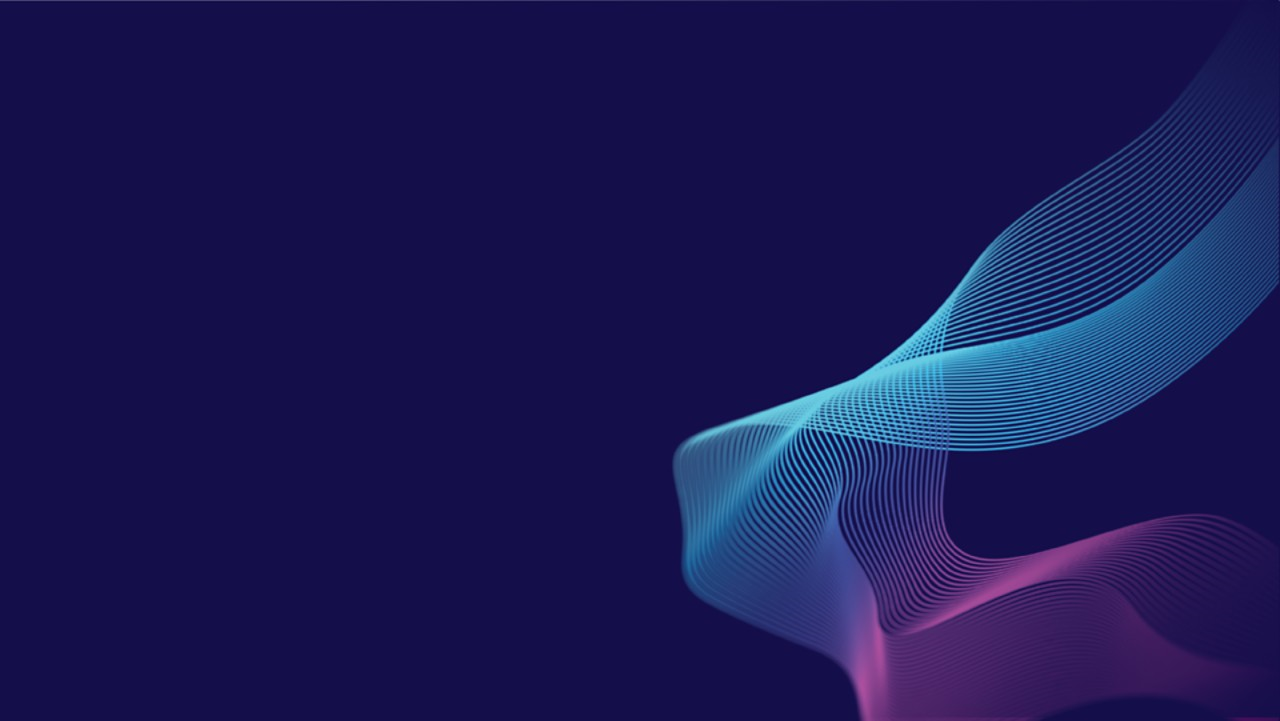 Éléments clés
Points à considérer
Documents de référence
Fournir à Medtronic le Formulaire de Notification des sous-distributeurs dûment remplie, le cas échéant.
Les partenaires doivent être vérifiés (Due Diligence)
Les contrats écrits doivent inclure des clauses de conformité et d'audit équivalents au contenu et standCRDs inclus dans le contrat conclu avec Medtronic.
Partager le Code de conduite des distributeurs Medtronic
Votre distributeur fait-il appel à des sous-distributeurs pour vendre les produits Medtronic ?
Votre distributeur a-t-il notifié Medtronic ?
Votre distributeur effectue-t-il une Due Diligence (vérification) auprès de ses sous-distributeurs afin de s'assurer qu'ils ne présentent pas de risque de corruption ?  
Votre distributeur a-t-il besoin d’un contrat écrit ?
Votre distributeur s'assure-t-il que ses sous-distributeurs respectent toutes nos exigences en matière de conformité et de qualité ?
Formulaire de Notification des sous-distributeurs
Vérification rapide de la Due Diligence  
À faire et à ne pas faire (do’s/don’ts)
Exemple de code de conduite
     Accédez aux documents ici.
Présentation sur la conformité des distributeurs - Juin 2023 - Public
Livres et registres
Éléments clés
Points à considérer
Documents de référence
Formulaire de remboursement des dépenses
Formulaire de demande d'échantillons
Contrat de parrainage
Lettre de notification à l’employeur du professionnel de santé (PDS), relative au contrat de consultant du PDS
À faire et à ne pas faire (do’s/don’ts)
     
Accédez aux documents ici.
Tenir à jour les registres d'achat, de vente, de dépenses de marketing et de programme de formation pour la période visée dans le contrat et conformément à la législation locale en vigueur
Donner un accès complet & illimité à ces registres à Medtronic (ou à son représentant désigné)
Soumettre, si demandé, un rapport sur les stocks (inventaire) et de ventes sur le marché par unités de produits
Votre distributeur dispose-t-il d'un personnel comptable qualifié pour tenir ses registres financiers ?
Votre distributeur est-il au courant de l'obligation de fournir un accès complet aux dossiers liés à Medtronic sur demande ?
A-t-on demandé à votre distributeur de soumettre un rapport sur les stocks et les ventes sur le marché par unité de produits et, dans l'affirmative, a-t-il soumis cette information à temps ?
Votre distributeur est-il en capacité de séparer les registres comptables pour les transactions Medtronic ?
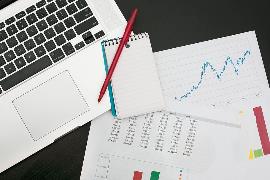 Présentation sur la conformité des distributeurs - Juin 2023 - Public
Considérations relatives à la qualité
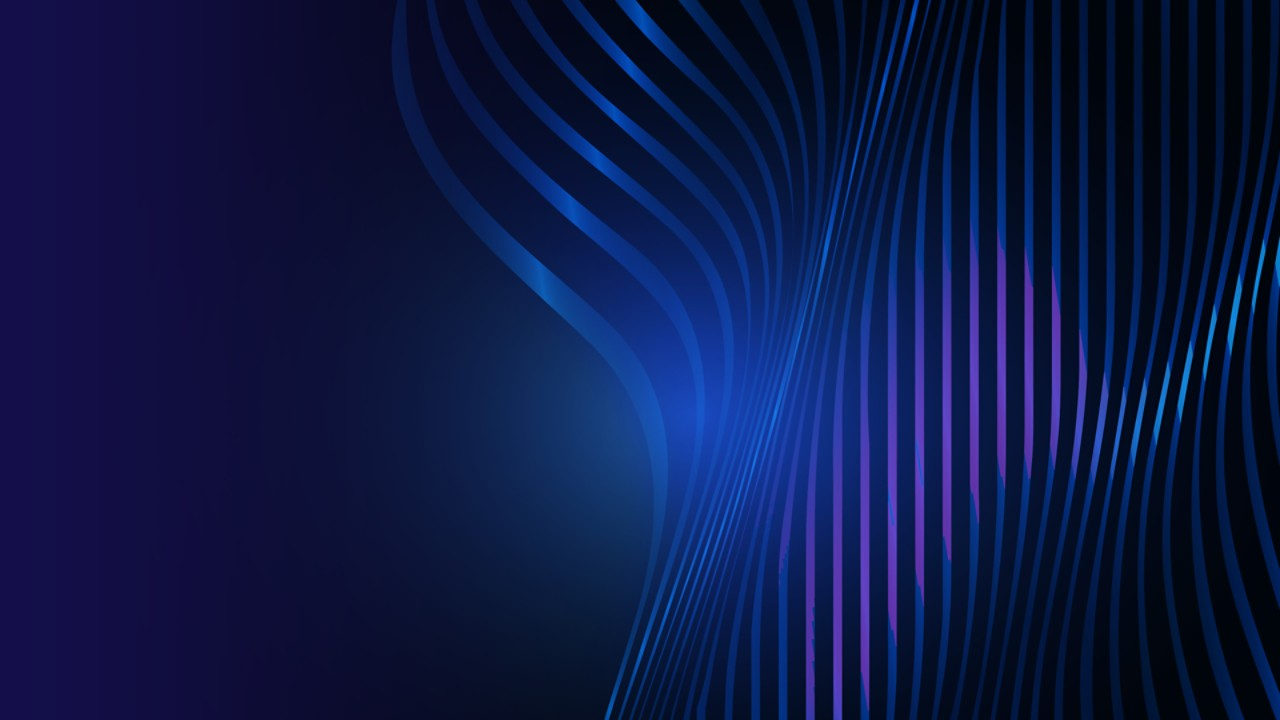 Documents de référence
Éléments clés
Points à considérer
Votre distributeur est-il familier avec les outils de signalement des plaintes ?
Votre distributeur a-t-il formé ses employés aux exigences de qualité/réglementation ?
Votre distributeur fait-il la promotion d'une utilisation autre que celle indiquée dans l’étiquetage ou la notice d’utilisation du fabricant ?
Les installations de stockage de votre distributeur répondent-elles à nos exigences ?
Votre distributeur utilise-t-il un système de suivi des produits ?
Votre distributeur a-t-il appliqué les mesures requises par Medtronic pour mettre en œuvre une mesure corrective sur le terrain ?
Signaler à Medtronic toute réclamation produit dans un délai de 48h suivant la réception de ce signalant, en tuilisant l’outil mPXR

Appliquer toute action requise par Medtronic pour mettre en œuvre une action corrective sur le terrain.

Assurer la traçabilité des produits

Ne pas modifier l'emballage, ne pas réétiqueter le produit. Le stocker suivant les conditions requises.

Ne pas faire la promotion d'une utilisation différente de celle indiquée sur l'étiquette ou les instructions du fabricant
Directives de qualité
Outil de signalement des réclamations relatives aux produits
Présentation sur la conformité des distributeurs - Juin 2023 - Public
Conflits d'intérêts
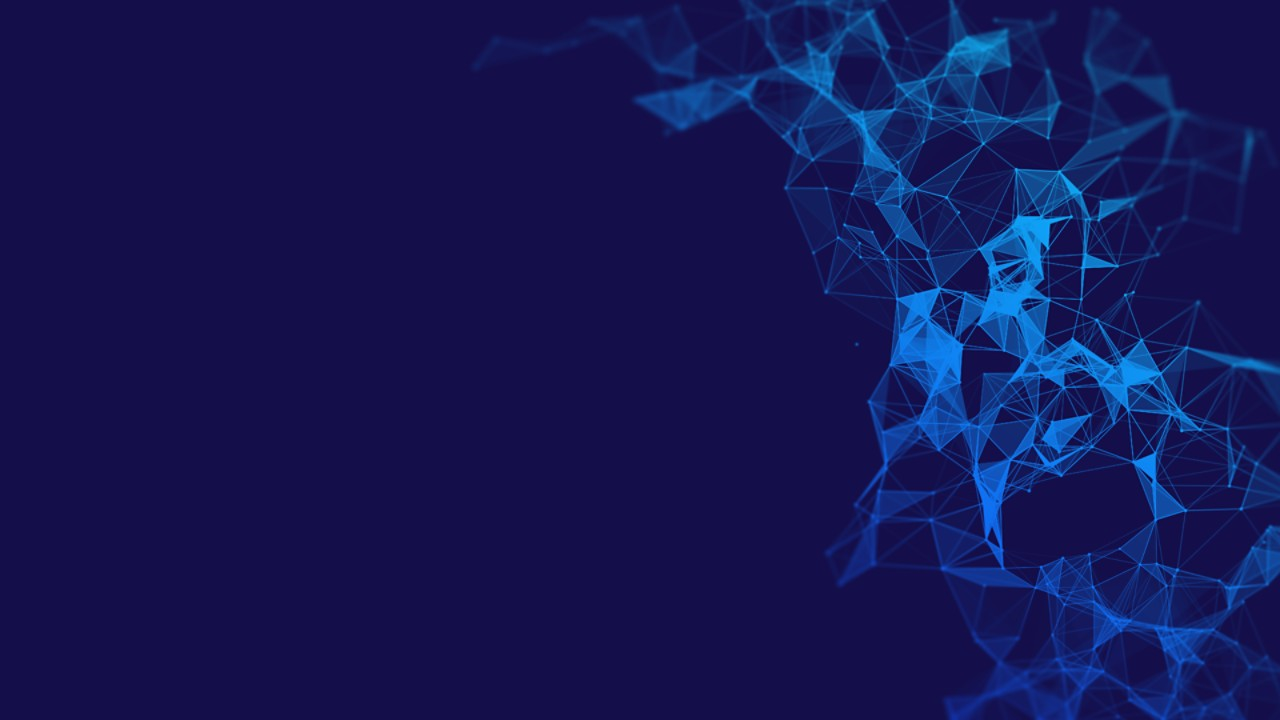 Éléments clés
Points à considérer
Documents de référence
Votre distributeur sait-il ce qu'est un conflit d'intérêts ? 
Votre distributeur a-t-il connaissance de conflits d'intérêts avec ses clients ou avec Medtronic ?
Votre distributeur forme-t-il ses employés et ses sous-distributeurs sur les conflits d'intérêts ?
Votre distributeur a-t-il informé Medtronic de tout conflit d'intérêts avéré ou potentiel ?
Votre distributeur est-il au courant de l'existence de la ligne d'assistance téléphonique « Voice Your Concern » de Medtronic ?
Déclarer les relations personnelles avec des clients, des représentants du gouvernement ou des employés de Medtronic
Déclarer les relations d'affaires (autres que celles nécessaires pour remplir les exigences contractuelles avec Medtronic) avec les clients, les représentants du gouvernement ou les employés de Medtronic 
Déclarer la propriété, d'autres intérêts d'investissement ou toute rémunération reçue et versée par un client
Déclarer toute autre information concernant une situation qui pourrait présenter un conflit d'intérêts réel ou perçu
À faire et à ne pas faire
Déclaration de conflit d'intérêts
Formulaire de participation à la formation des employés du distributeur
www.voiceyourconcernline.com

     Accédez aux documents ici.
Présentation sur la conformité des distributeurs - Juin 2023 - Public
Réflexions finales
NOTRE PARTENARIAT EST IMPORTANT POUR NOUS

En tant que chef de file mondial dans le domaine des technologies, des services et des solutions médicales, Medtronic s'engage à maintenir les normes d'intégrité les plus élevées dans toutes ses pratiques commerciales. 

En tant que partenaire, en répondant aux besoins de nos clients en matière de soins de santé, nous sommes convaincus que vous partagez nos objectifs de conformité et d'intégrité.

Nous apprécions et reconnaissons votre soutien à ce programme ainsi que votre constante collaboration.
VOTRE INTERLOCUTEUR MEDTRONIC POUR LA CONFORMITÉ

[Nom du Chargé des Relations Distributeurs]
[Titre du Chargé des Relations Distributeurs]
[Adresse courriel du Chargé des Relations Distributeurs]


SIGNALEMENT D'UN PROBLÈME

Les employés des distributeurs doivent signaler toute conduite liée à Medtronic qu'ils considèrent comme une violation de la politique ou de la loi par l'intermédiaire de leur direction, de la ligne d'assistance téléphonique de Medtronic (ligne Voice Your Concern) et de la conformité juridique ou de distribution de Medtronic.

Site Web et ligne d'assistance téléphonique «Voice Your Concern» :
Numéro d'assistance téléphonique sans frais : +1.800.488.3125
www.voiceyourconcernline.com
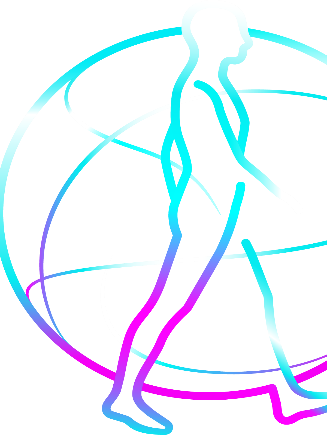 Présentation sur la conformité des distributeurs - Juin 2023 - Public
Contacts pour la conformité des canaux de distribution mondiaux
Présentation sur la conformité des distributeurs - Juin 2023 - Public
Merci